Познавательное развитие (ФЭМП) Счёт в пределах 5
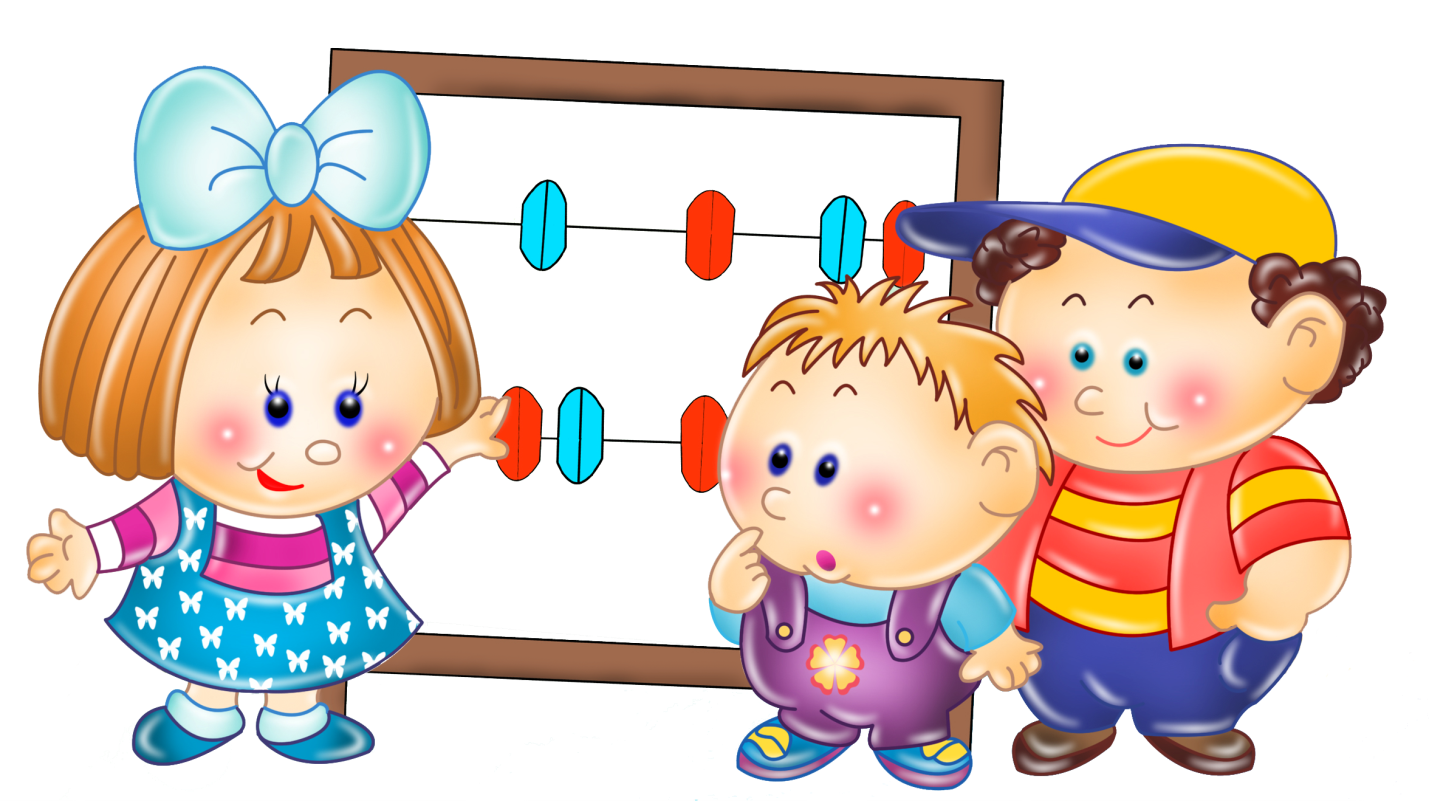 Посчитай предметы по порядку Посчитай числа по порядку
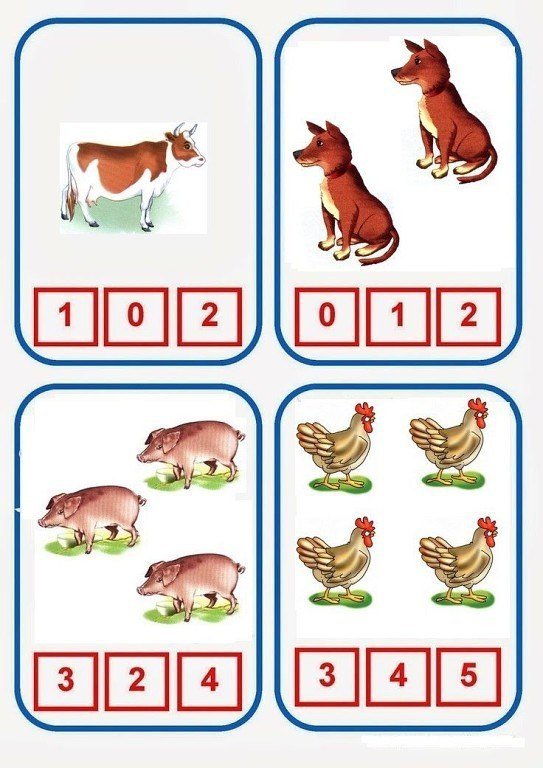 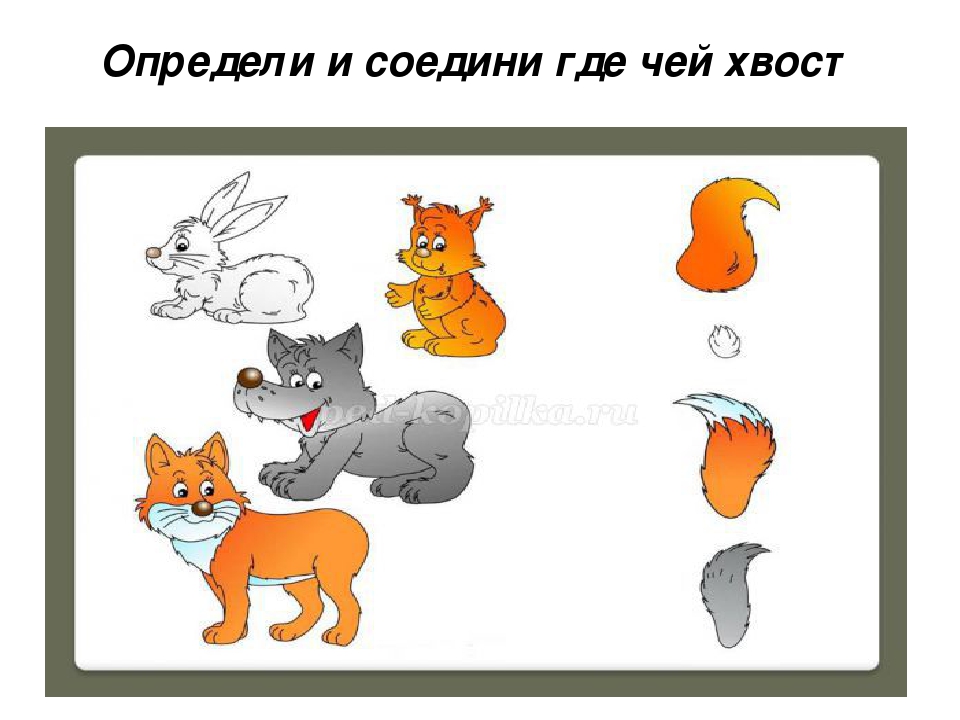 Повторить счёт в пределах пяти вместе с ребенком.